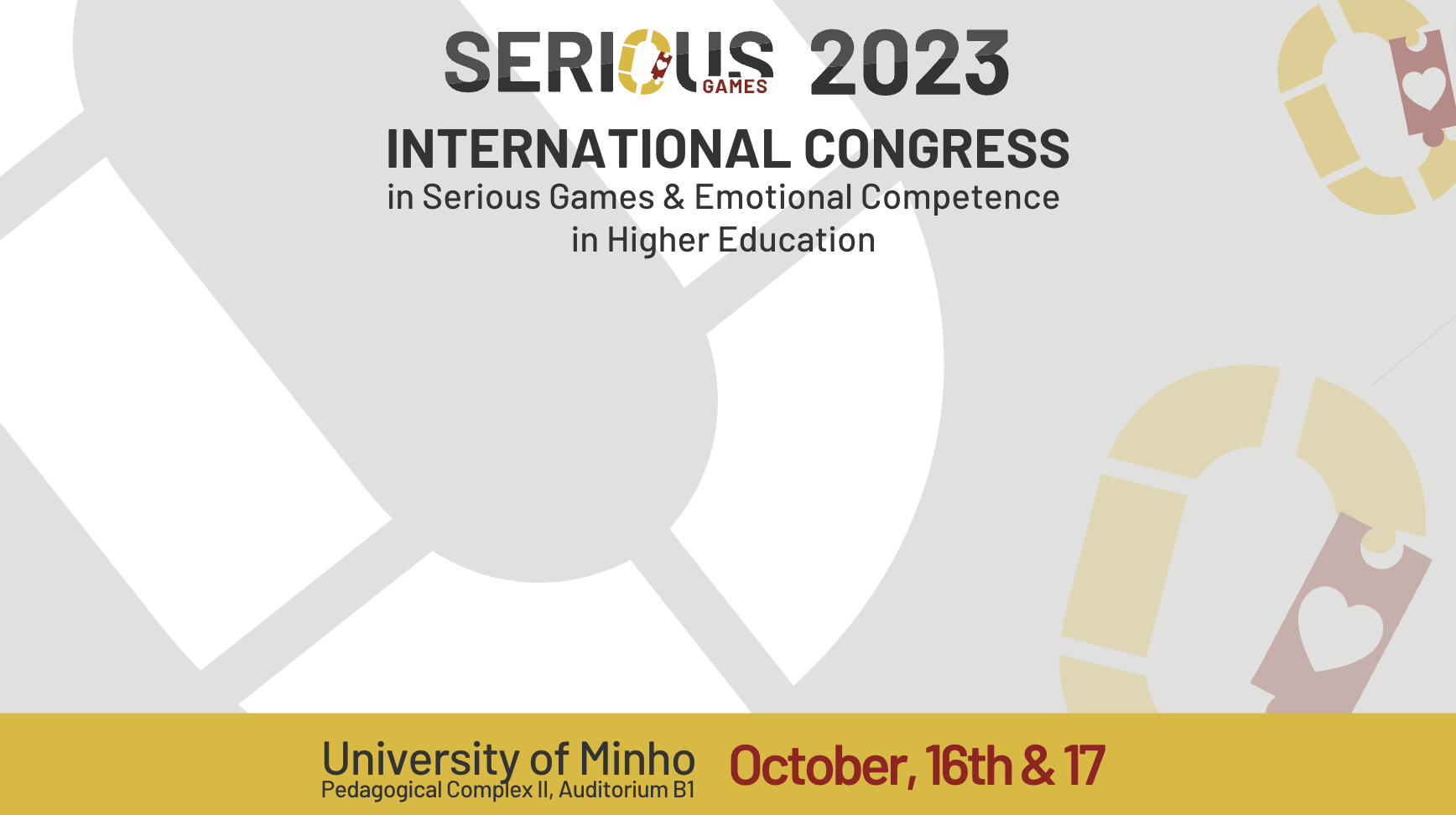 Título / Title
Autores e instituições / Authors and institutions
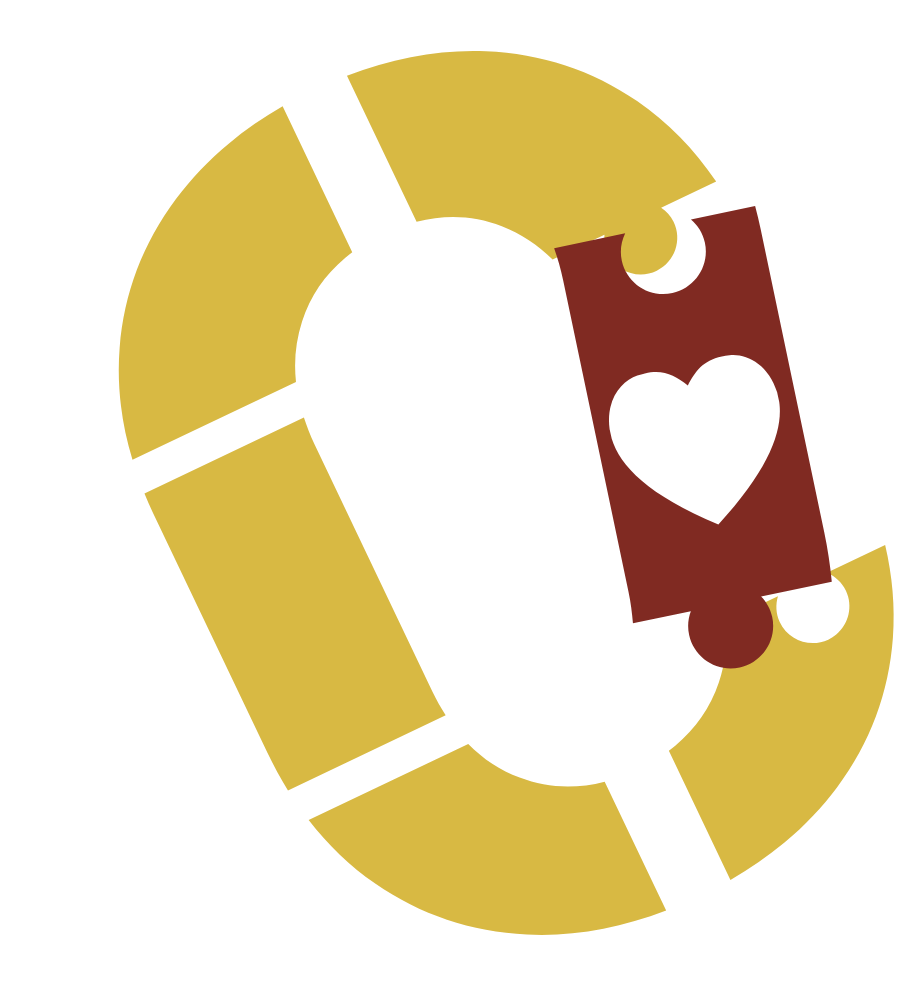